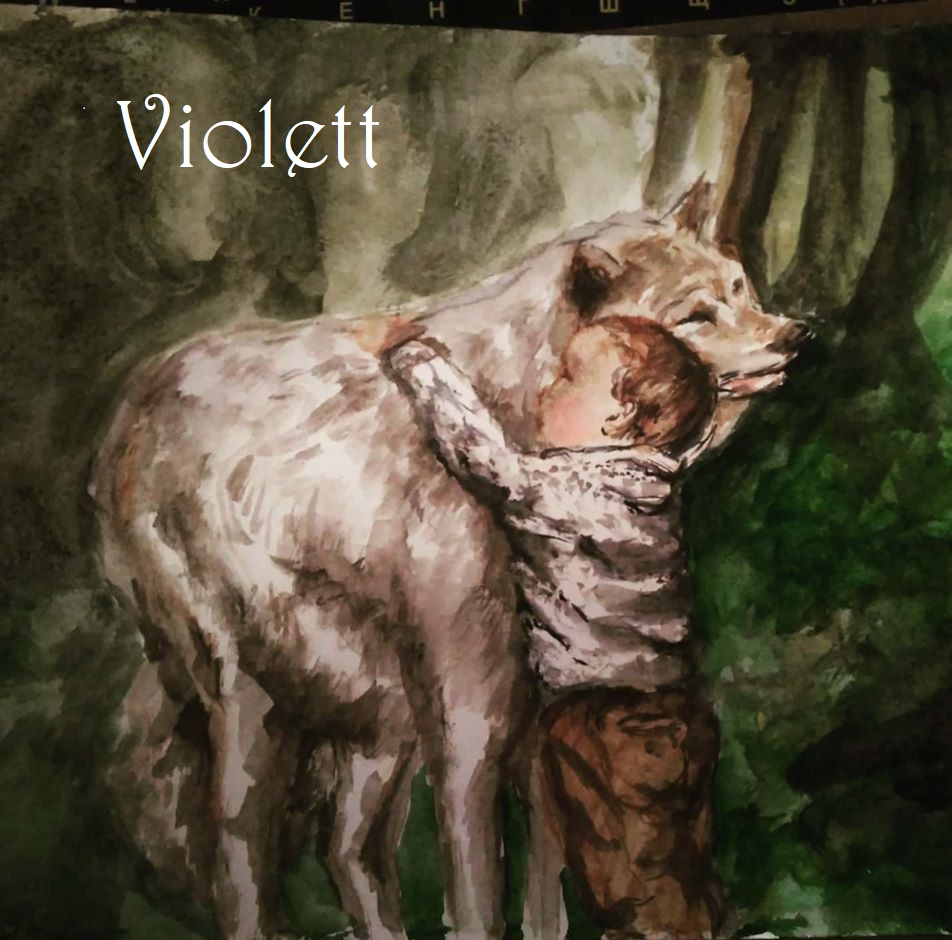 Бізнес план видання казок про економіку та фінанси для дітей
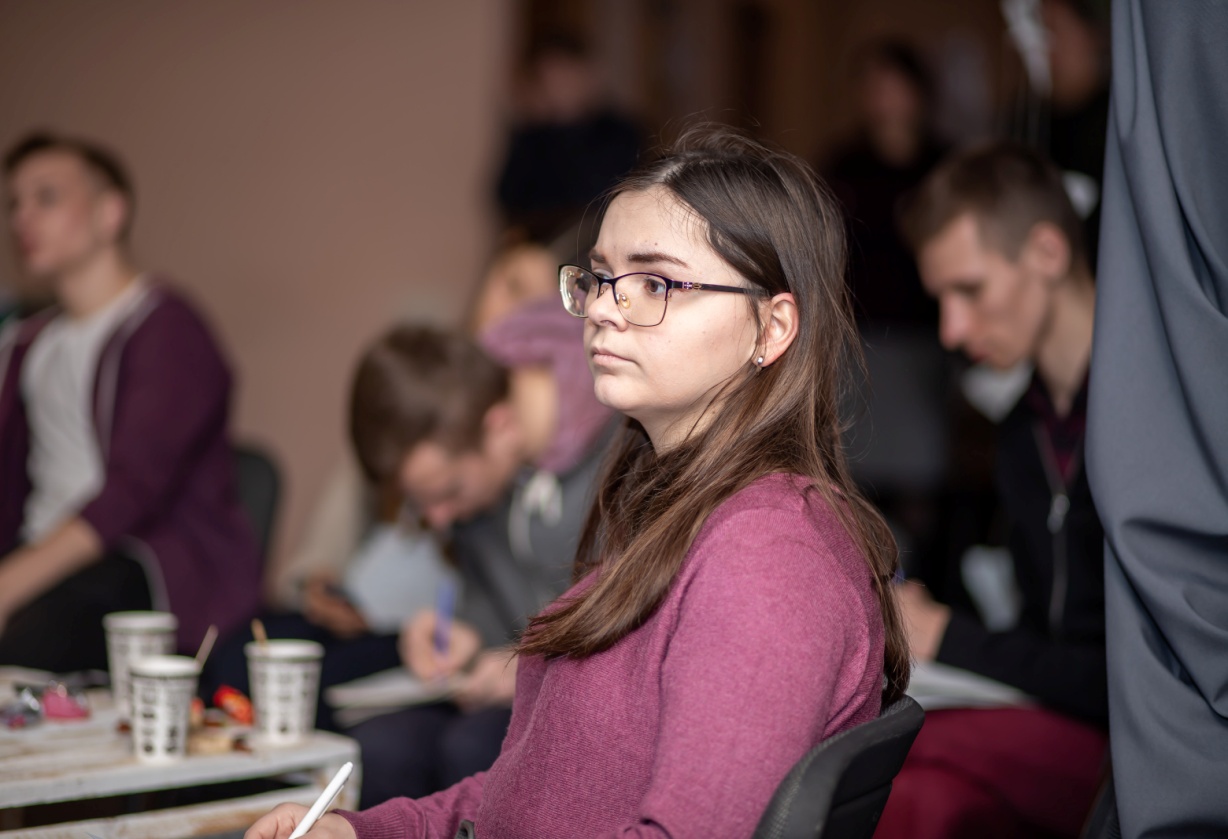 Розробник 
Закаблукова Лідія студентка 5 курсу заочного відділення Спеціальності  "Облік та аудит "Кафедри обліку, аналізу, оподаткування та аудиту Інженерного інституту
Запорізького національного університету
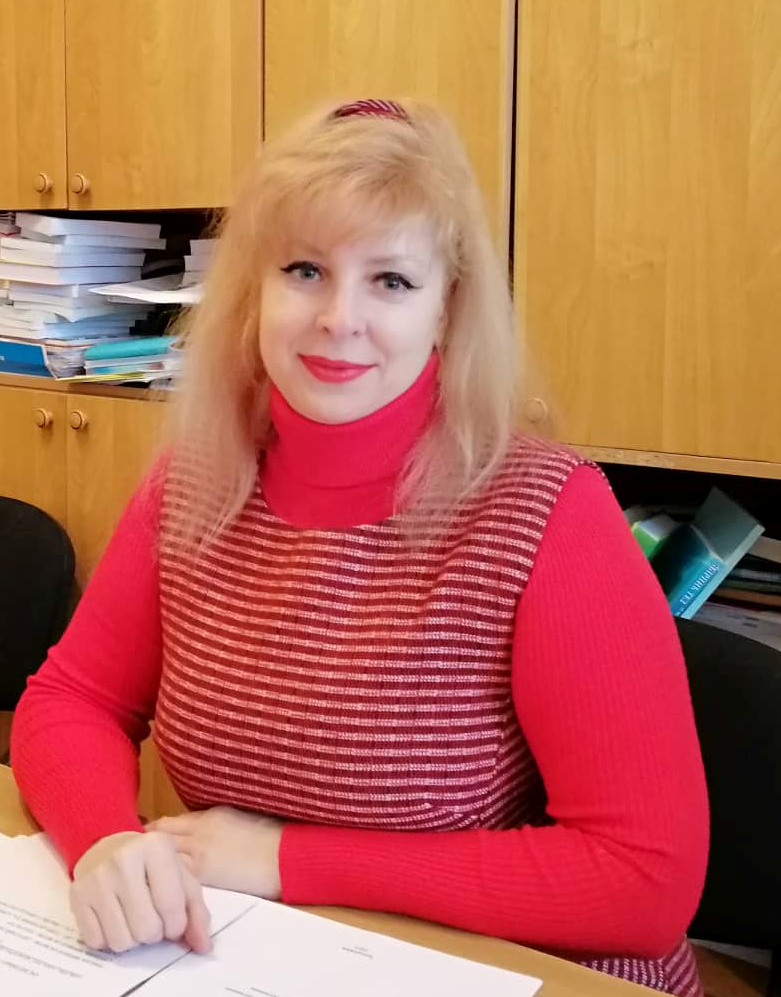 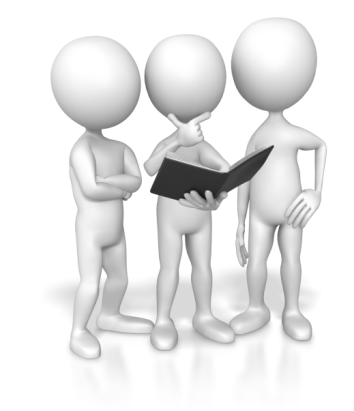 Керівник
доктор економічних наук, професор
Завідувач кафедри обліку, аналізу, оподаткування та аудиту Інженерного інституту
Запорізького національного університету
Меліхова Тетяна Олегівна
Основные положения
Мета соціального проекту – виробництво книг ручної роботи та аудіокниг з економічним напрямом, а також їх подальша реалізація у мережі книгарень.
Цільова аудиторія проекту - всі діти, починаючи від дошкільного віку та закінчуючи старшокласниками, включаючи дітей з обмеженими можливостями зору та слуху. 
Для читання в асортименті будуть надані книжки друкованого та аудіо формату, які дозволять дітям у юному віці пізнавати цікавий світ економіки та фінансів. 
Неймовірні історії героїв допоможуть підвищити економічну грамотність дітей та розкрити роль економіки країни. Казки дозволять розвинути світогляд, а художні ілюстрації занурять дітей у нагальні проблеми зовнішнього світу. 
Через зрозумілу мову казок дитина матиме змогу отримати знання про економіку та фінанси та дозволить йти у майбутнє разом із новими технологіями.
Цей проект – частина моєї мрії.
 Я знаю потреби особливих дітей і дуже хочу їм допомогти.
Таблиця 1. Можливі ризики та шляхи управління ними
Таблиця 2. План витрат
Таблица 3. Фінансовий план
Тыс.грн.
Таблиця 4. Розрахунок інвестицій
Дякую за увагу !